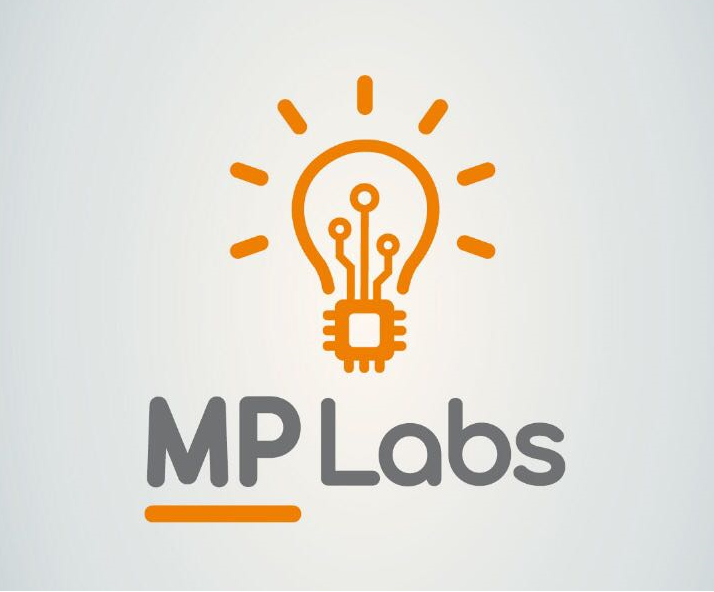 DESAFIO
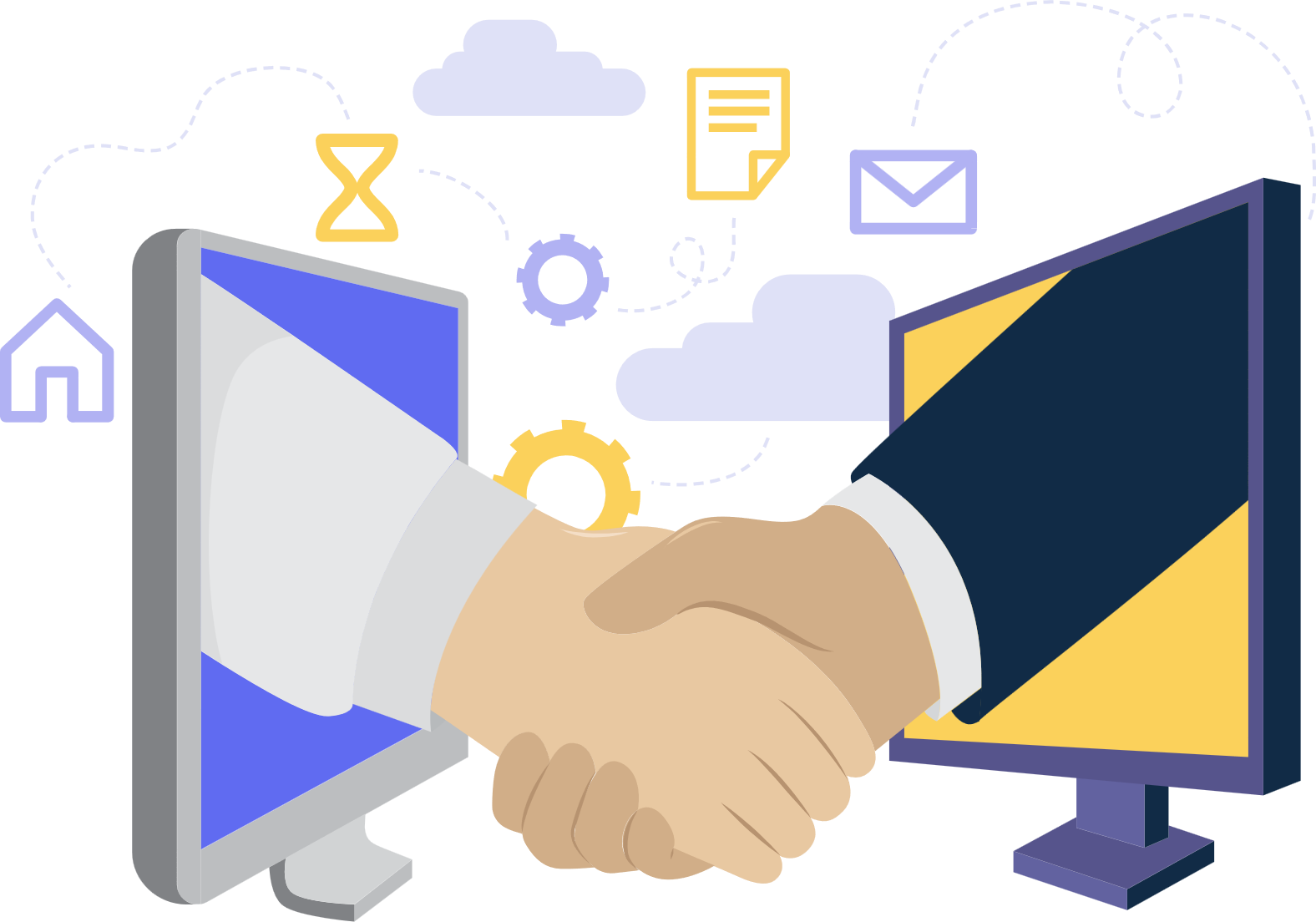 Necessidade de reduzir o acúmulo de processos de crimes com pena mínima inferior a 4 anos;

Permissão de uso de acordos de não persecução penal pela lei;

Possibilidade de fazer acordos antes de judicializar o delito;

Melhoria de resposta à sociedade.
SOLUÇÃO
Selecionada e desenvolvida no 2o Ciclo de Inovação promovido pelo Laboratório de Inovação Tecnológica e de Negócios do Ministério Público de Pernambuco (MPLabs), identifica, filtra e acompanha a execução de um acordo extrajudicial, dando maior agilidade e produtividade para as equipes.
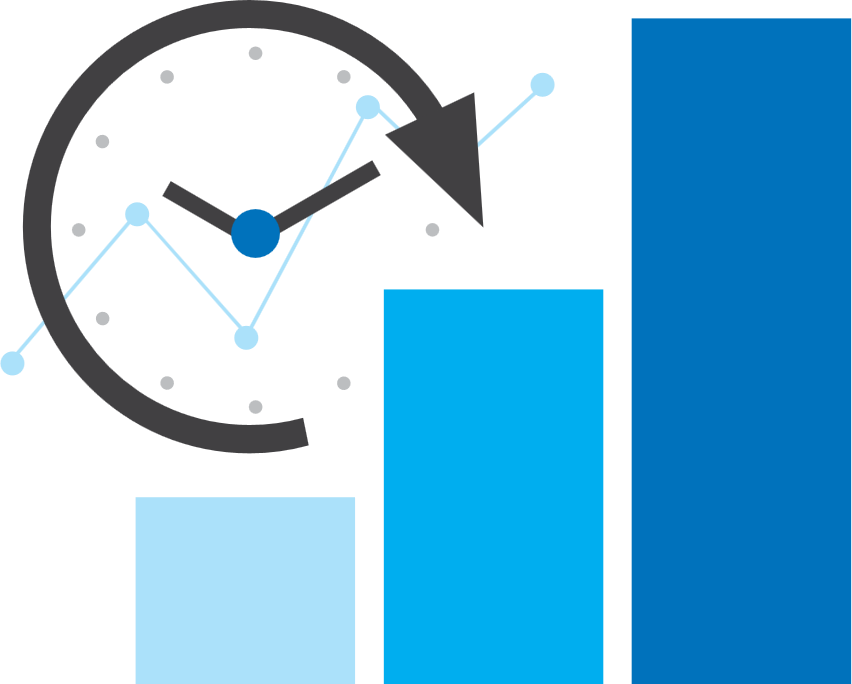 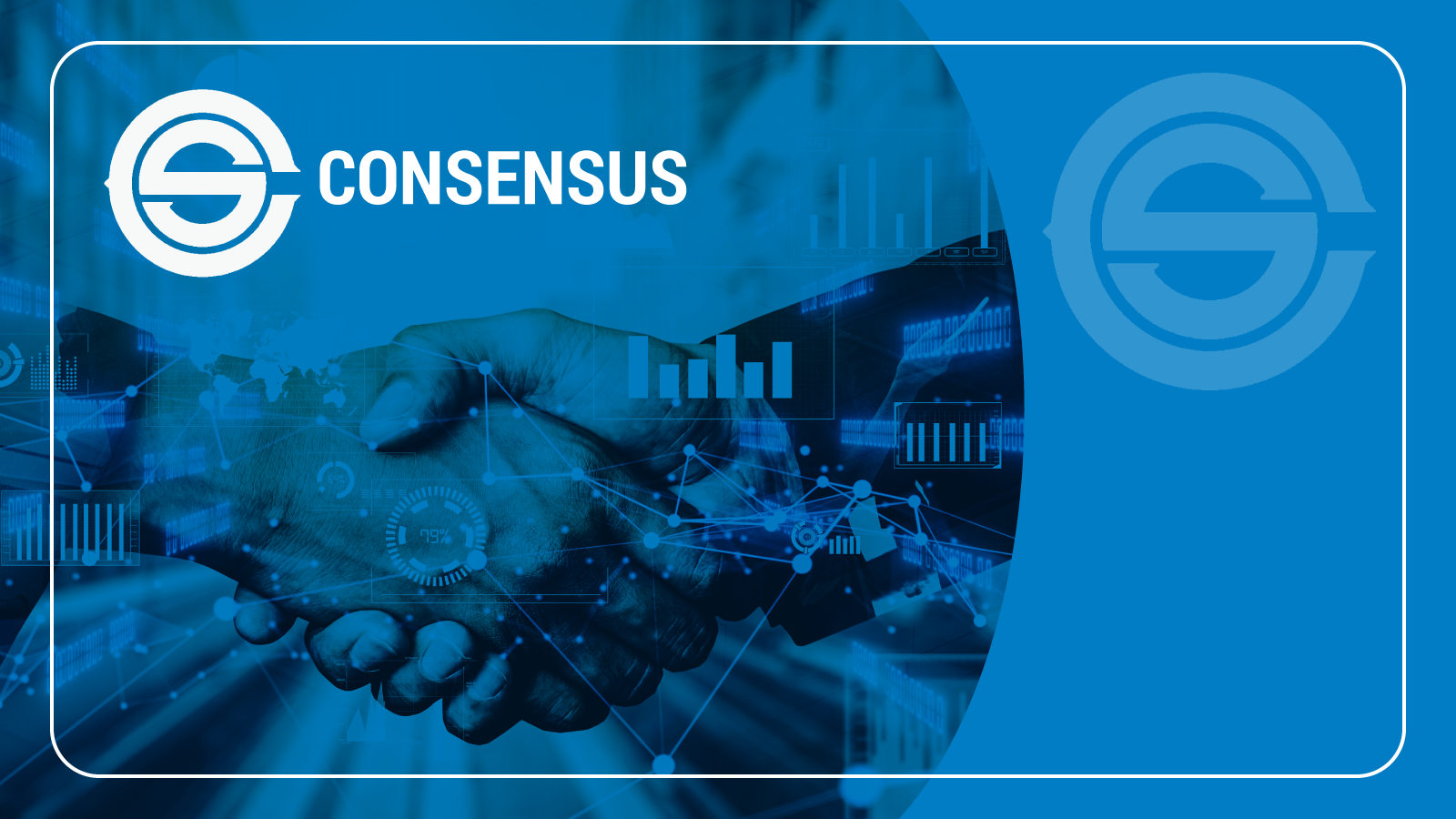 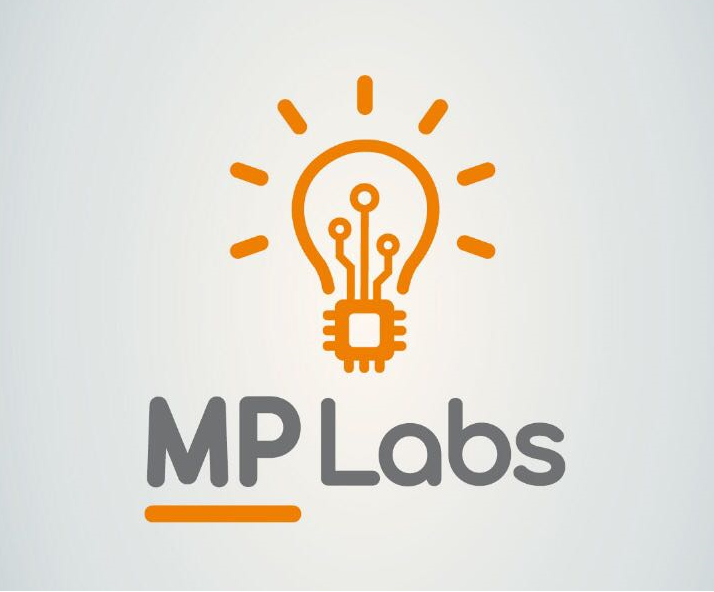 MÓDULOS DO CONSENSUS
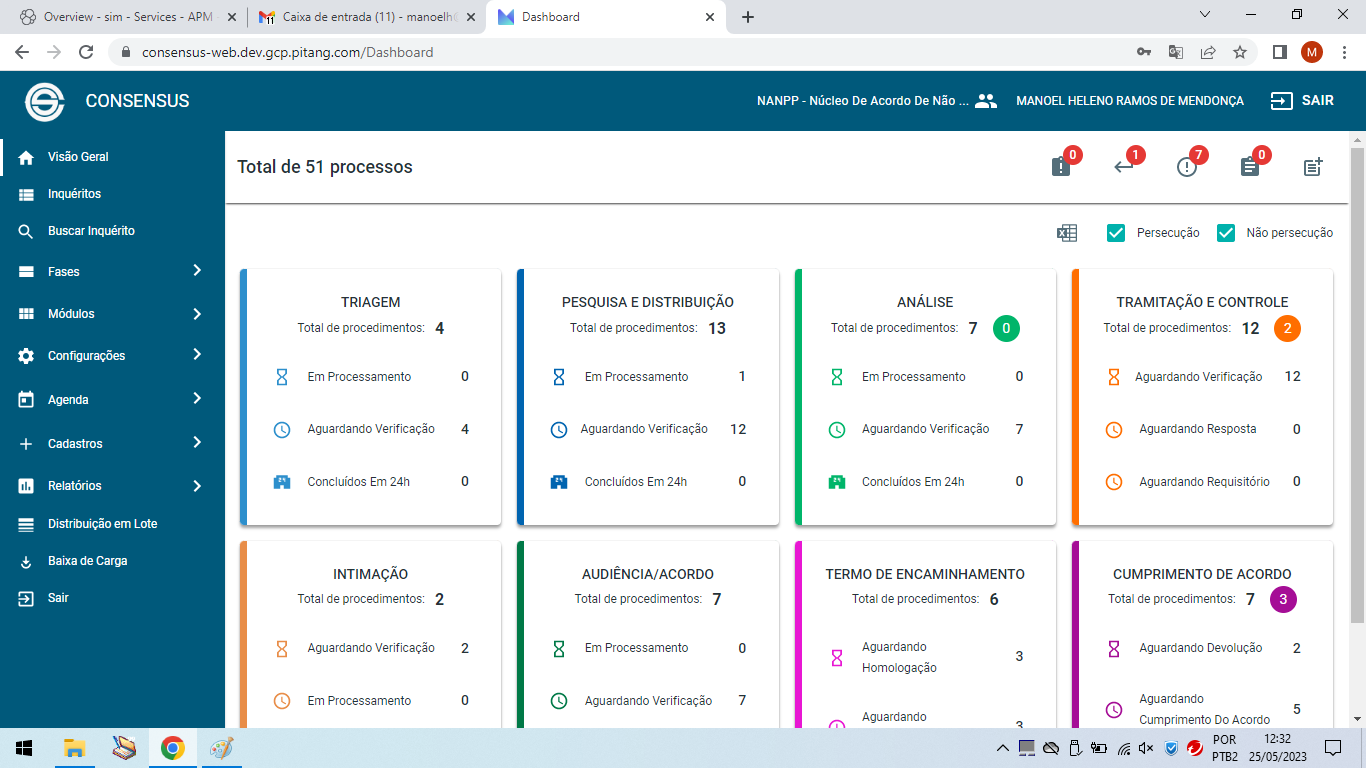 TRIAGEMIdentifica se determinado inquérito é passível de um acordo ou não (baseado na lei de NPP, podendo ser adaptado para outras situações).
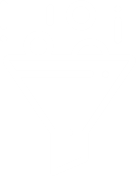 PESQUISA E DISTRIBUIÇÃOUso de robôs para realizar a busca de dados do investigado (socioeconômicos e judiciais) ou outras informações que se façam necessárias. O sistema faz uma varredura automática nas plataformas de outras instituições que o Ministério Público tem convênio:
ITB (Instituto de Identificação Tavares Buril);
TJPE (Tribunal de Justiça do Estado de Pernambuco);
JFPE (Justiça Federal em Pernambuco);
SDS/PE (Secretaria de Defesa Social do Estado de Pernambuco).
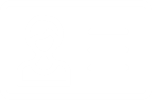 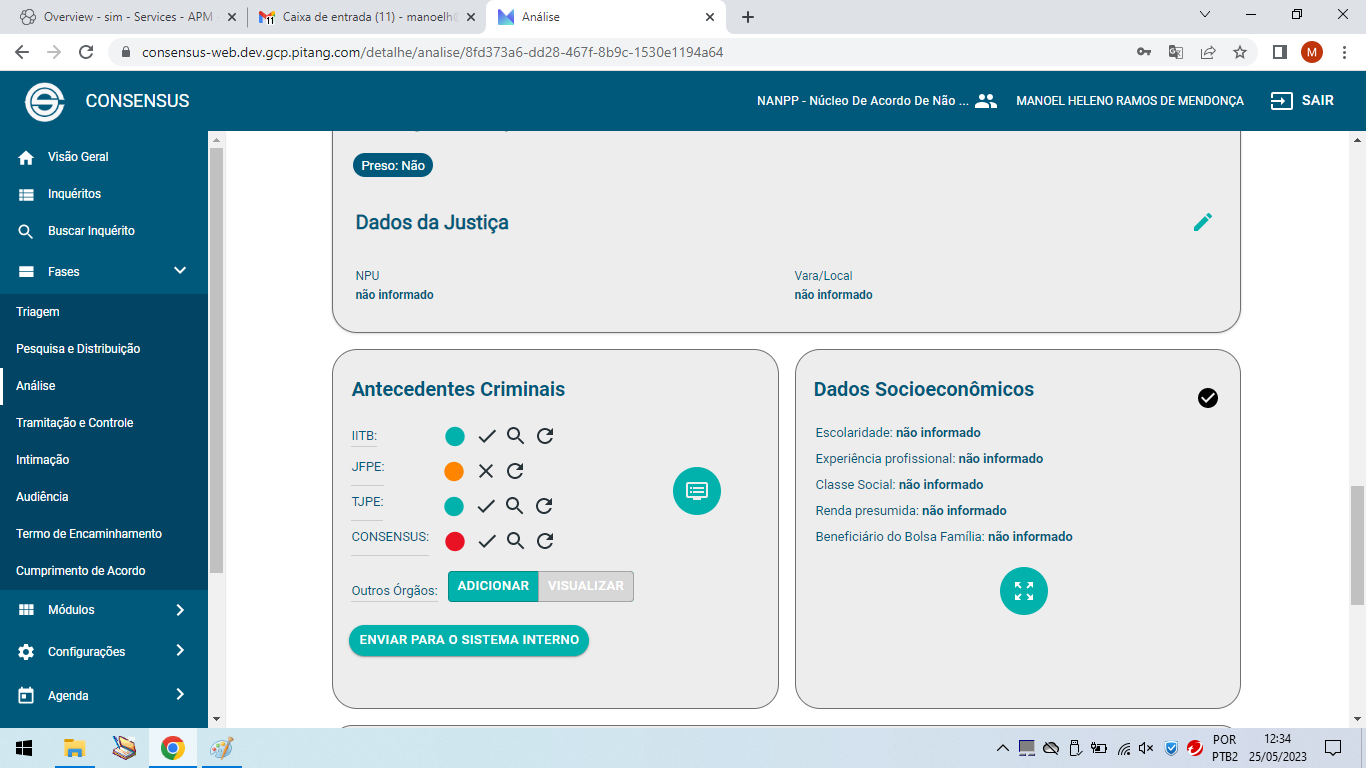 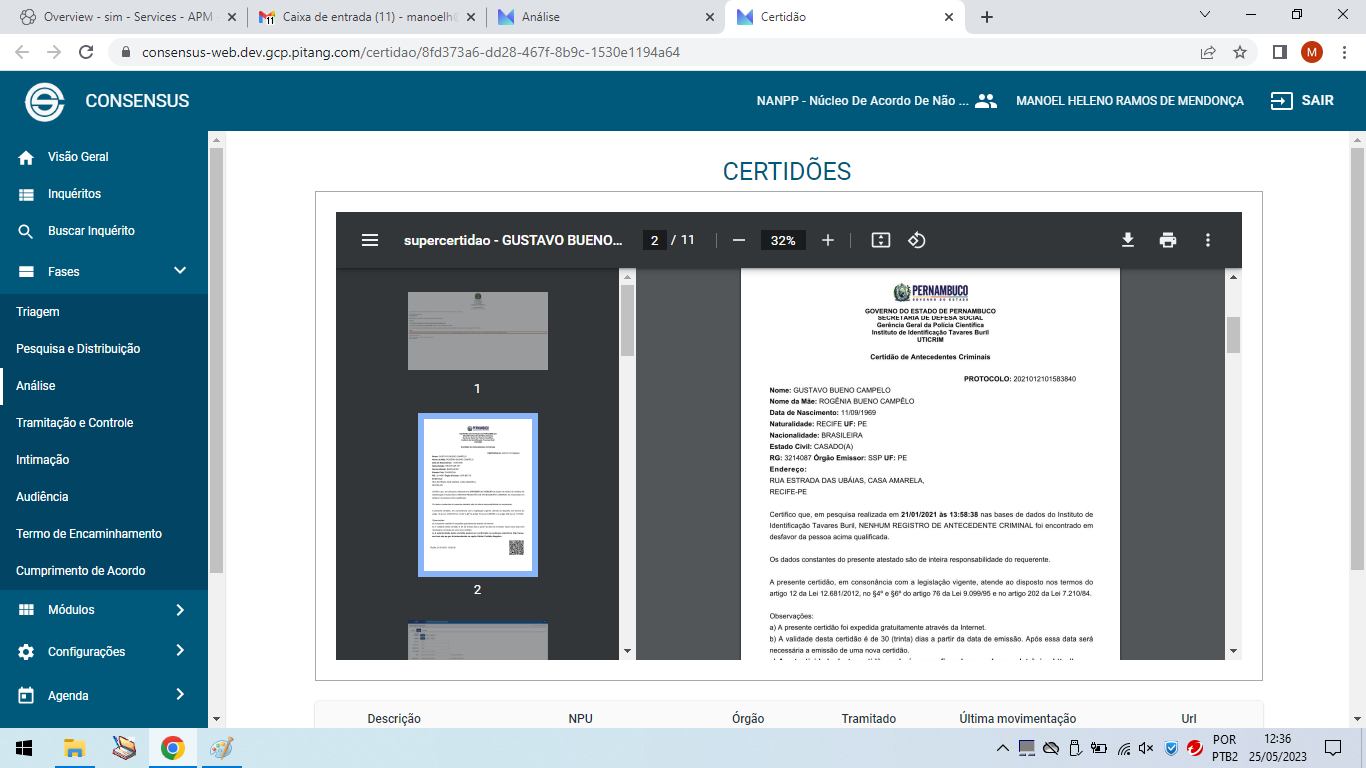 ANÁLISEO promotor do caso analisa e decide pela denúncia, arquivamento do caso, solicitação de mais informações ou prosseguimento para o acordo.
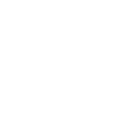 TRAMITAÇÃO E CONTROLERegistra informações técnicas e processos internos da plataforma.
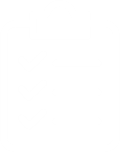 INTIMAÇÃOAutomatiza a intimação através dos diversos meios disponíveis (e-mail, WhatsApp ou Correspondência via AR-Digital). Em último caso, há a opção manual, via oficial de justiça.
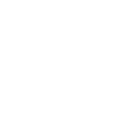 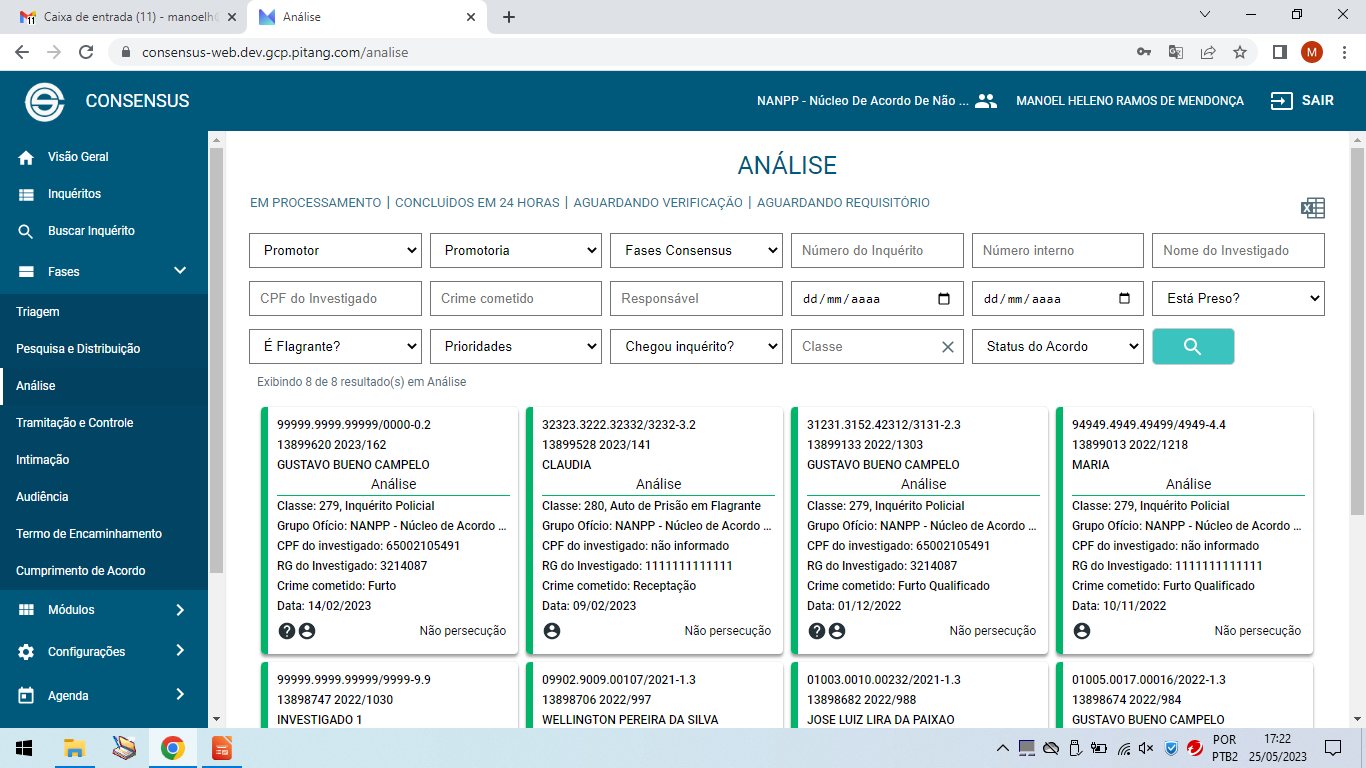 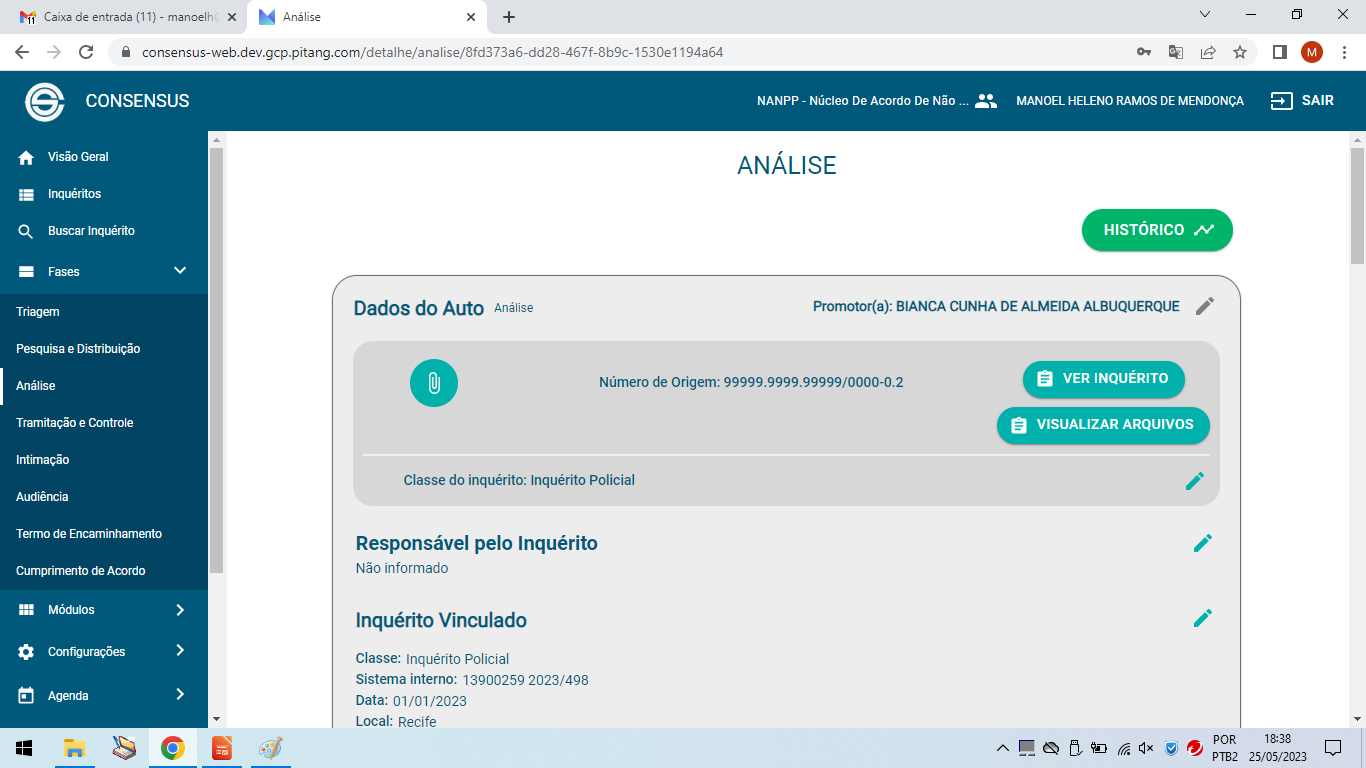 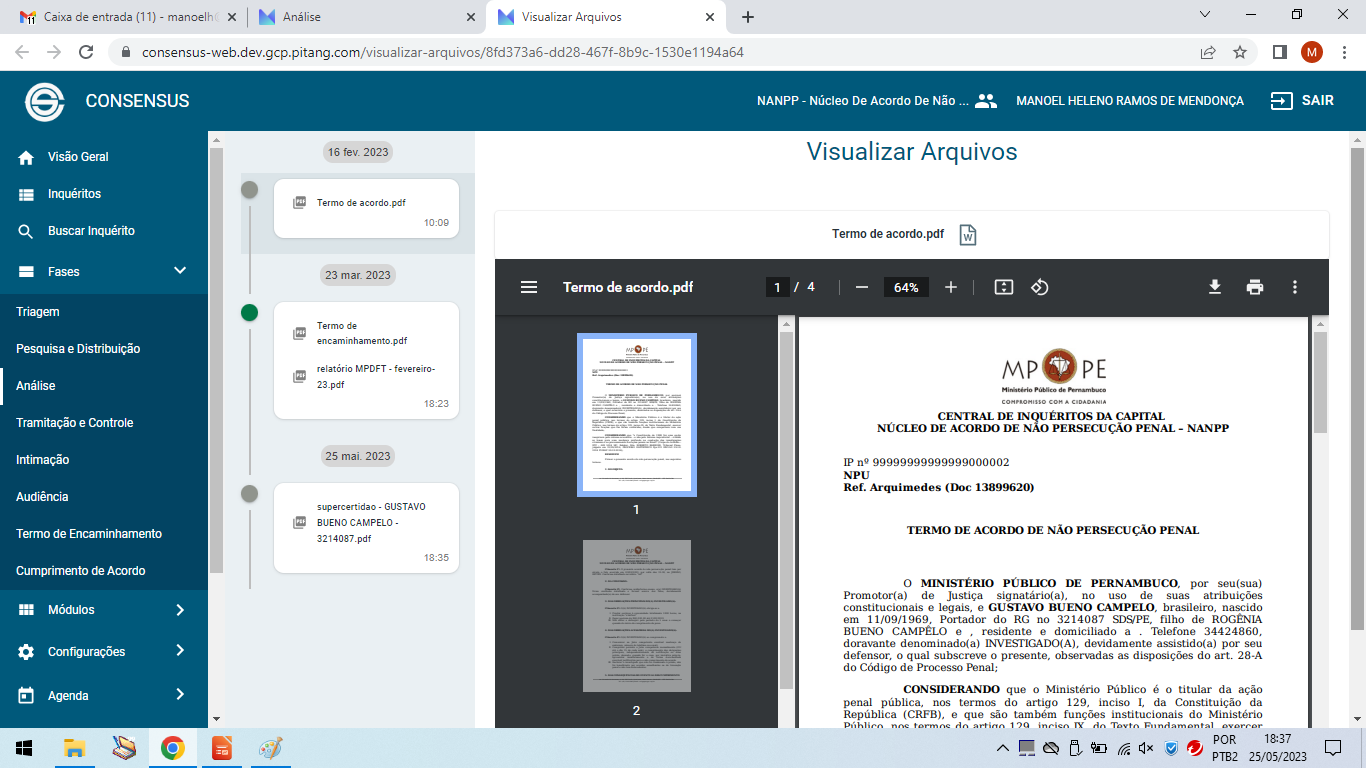 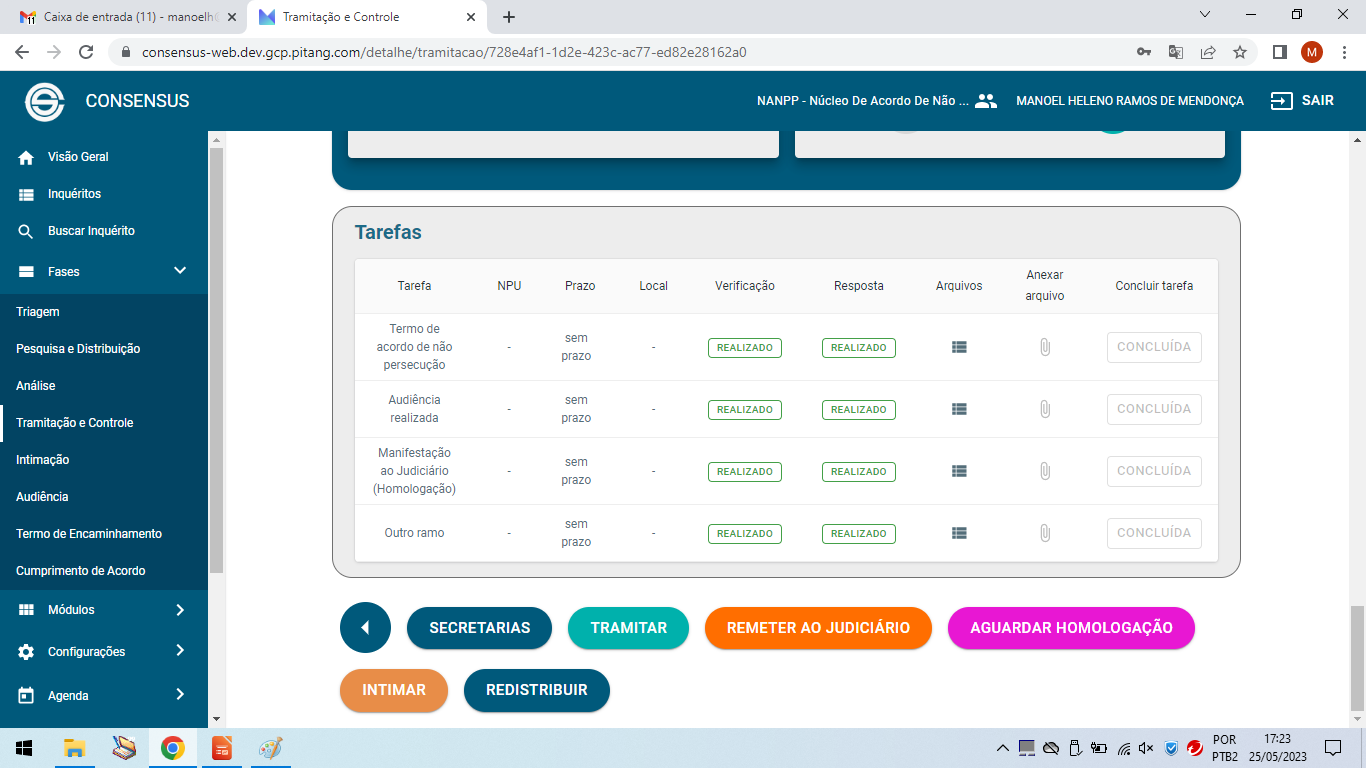 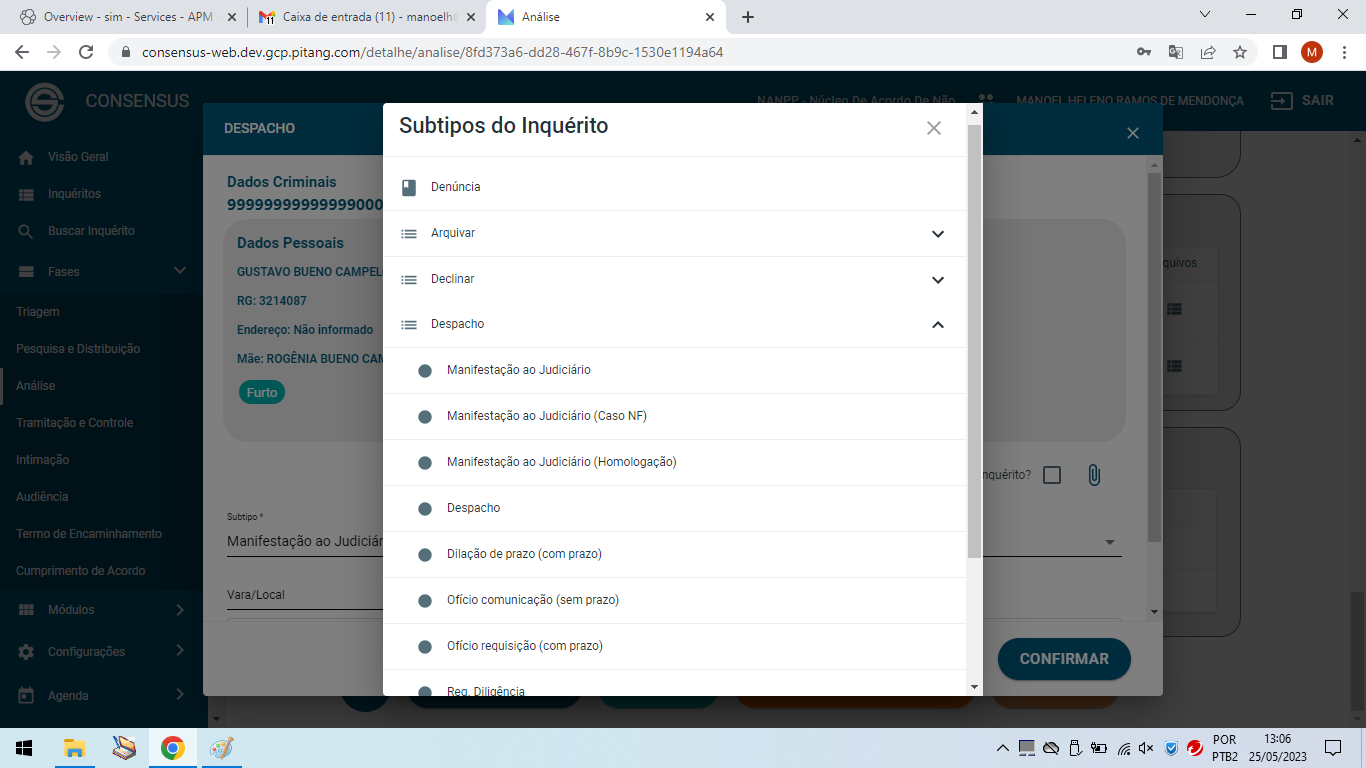 AUDIÊNCIAA audiência pode ser realizada de forma remota direto da plataforma com a celebração do acordo. Há duas modalidades: 
Multa: pagamento de prestações pecuniárias;
Prestação de serviços comunitários.
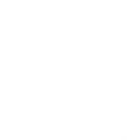 ACORDOAPIs que auxiliam na condução de acordos através de chatbots, além APPs que fazem o acompanhamento do cumprimento do acordo, facilitando sua gestão, podendo tomar medidas adicionais de forma mais rápida.No final do acordo é gerado um documento, que poderá ser assinado digitalmente.
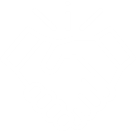 ACOMPANHAMENTOFerramentas auxiliam o acompanhamento do cumprimento do acordo, facilitando sua gestão, com medidas adicionais podendo ser tomadas de forma mais rápida e eficiente.
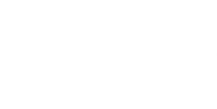 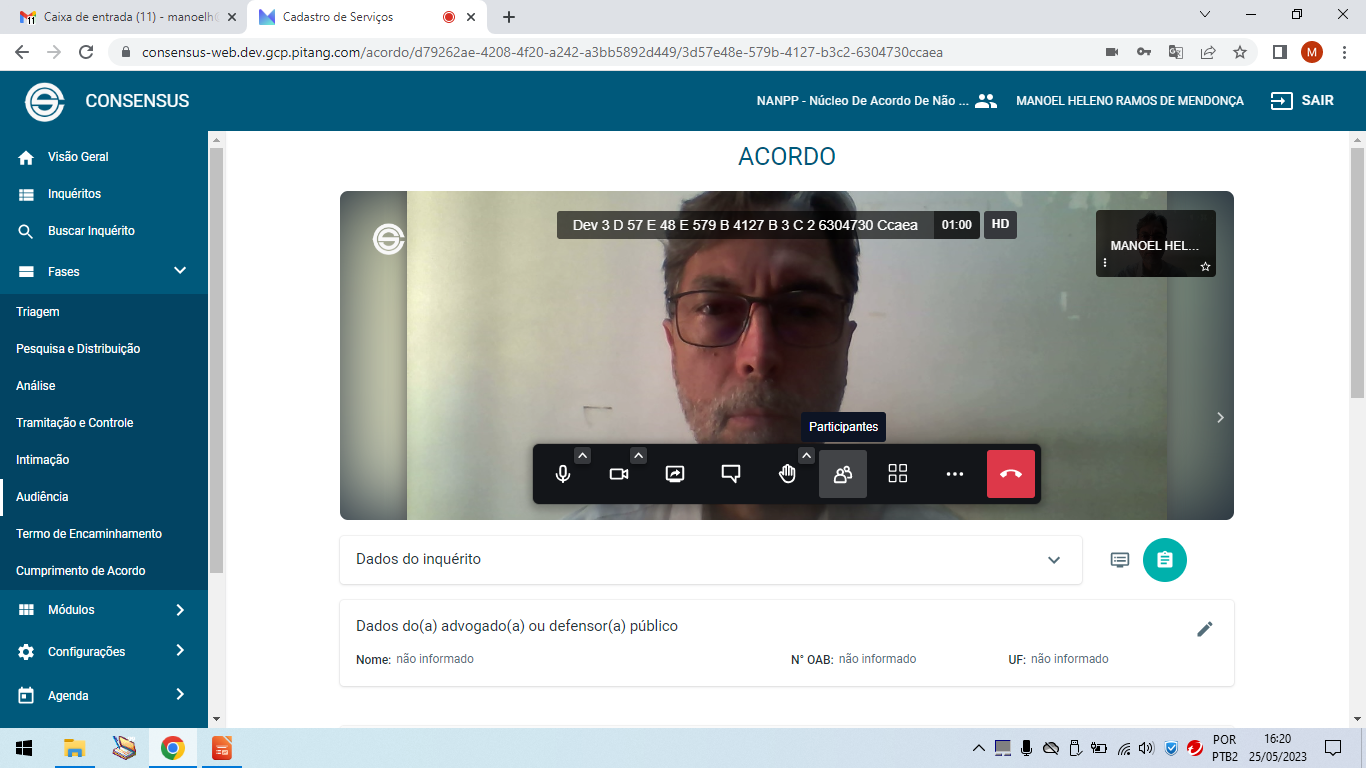 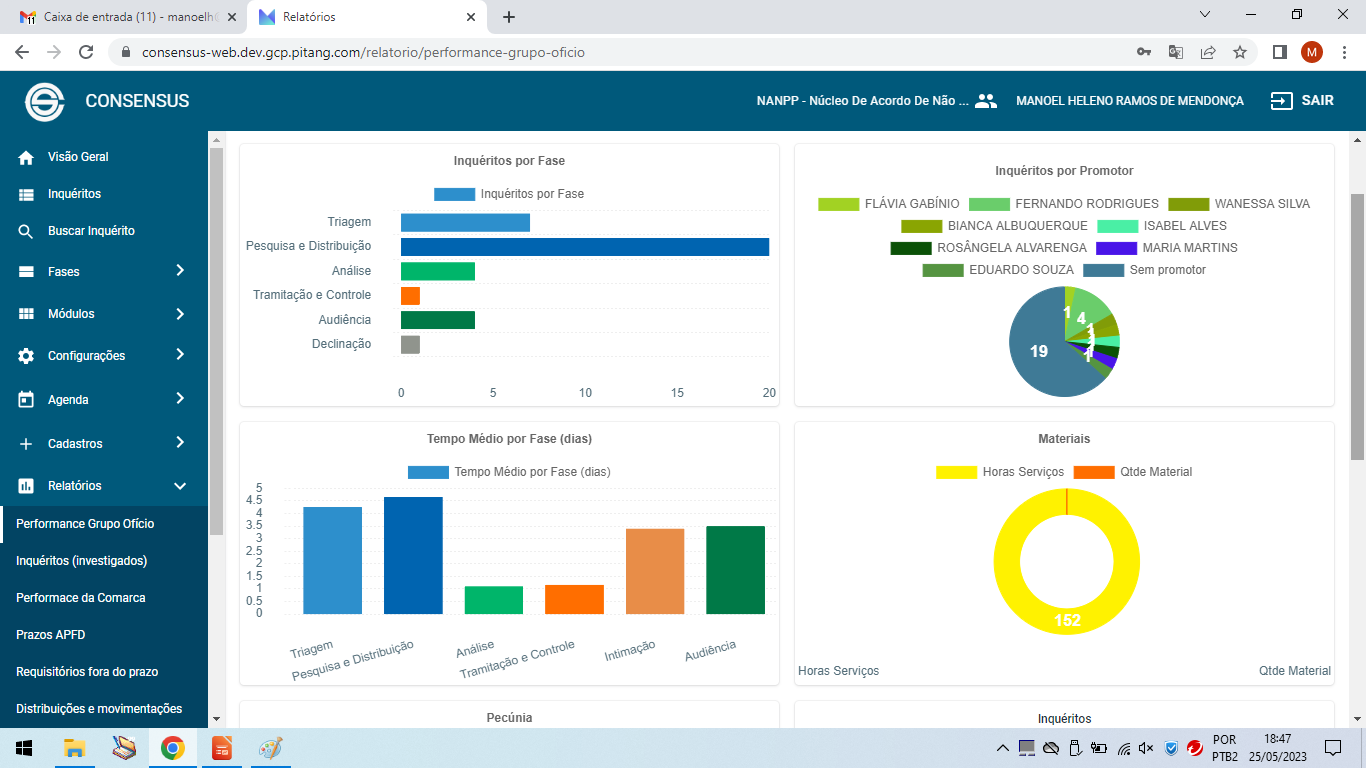 PRINCIPAIS FUNCIONALIDADES
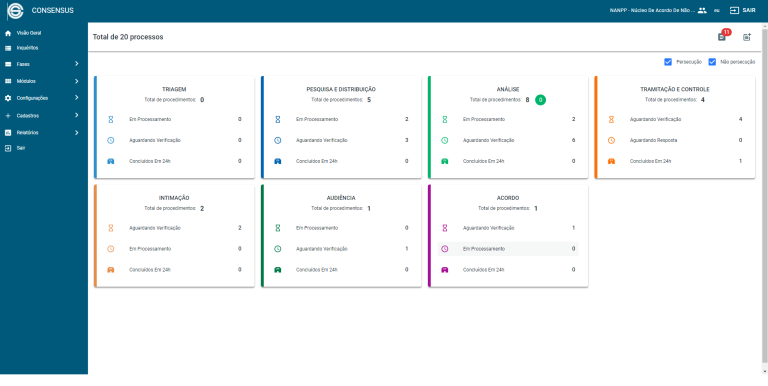 Integração automática com agentes de investigação (ou justiça ou sistema interno  do MP) para cadastramento de inquéritos;

Triagem automática para identificar se um determinado inquérito pode ser passível de acordo (baseado na lei de ANPP, podendo ser adaptado para outras situações);

Busca automática por informações do investigado (socioeconômicas e judiciais);

Integração com diversos sistemas externos, trazendo informações relevantes para firmar acordos;

Flexibilidade nas configurações do sistema e no controle de acesso por perfil de usuário;

Intimação digital (e-mail, WhatsApp, sms e via correspondência);
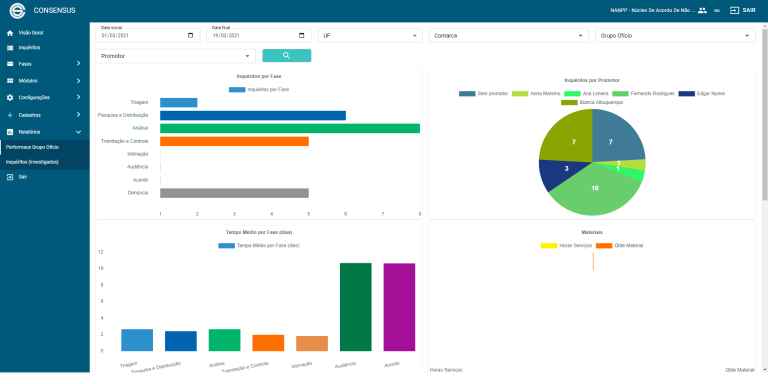 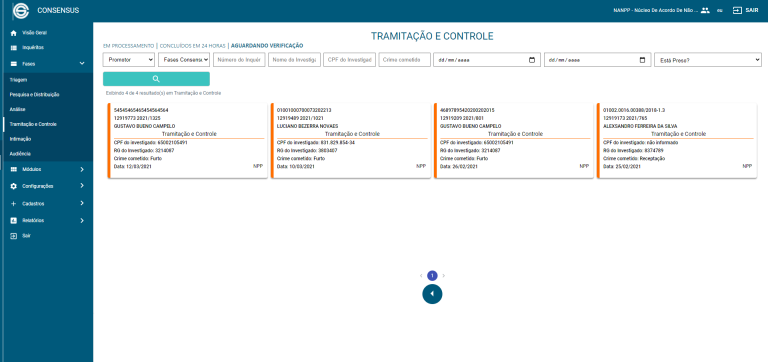 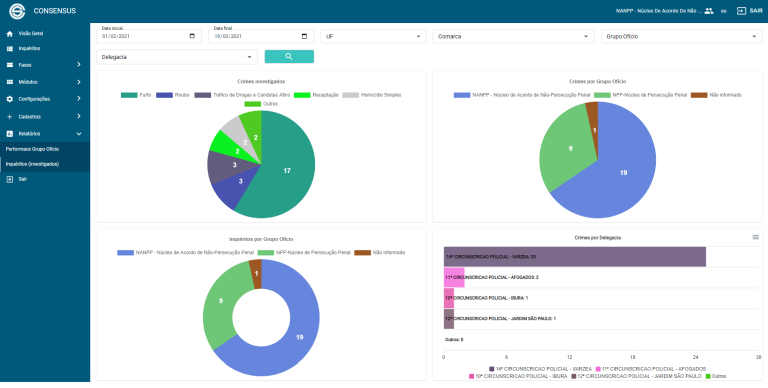 PRINCIPAIS FUNCIONALIDADES
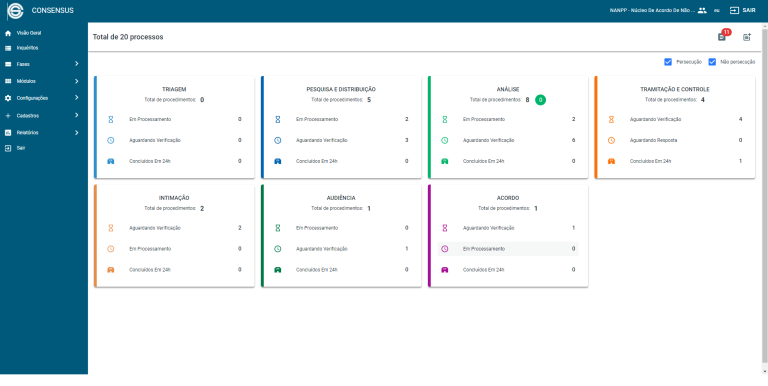 Chatboot - auxílio para propor/firmar acordo;

Celebração de Acordo (através de “Audiência Digital”);

Integração das audiências (Ex.: Google Calendar);

Monitoramento do Acordo;

Dashboards que facilitam o acompanhamento dos inquéritos.
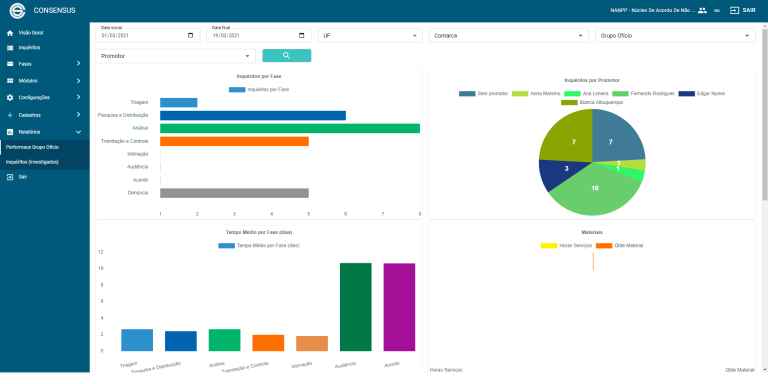 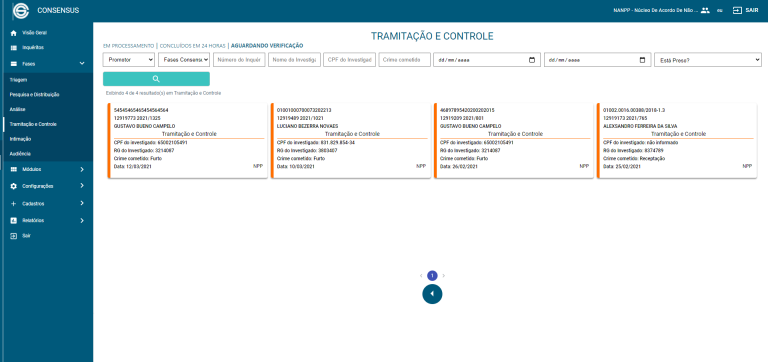 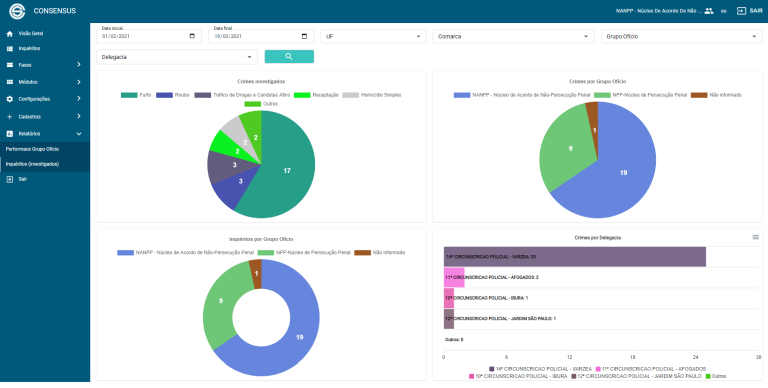 Percepção do usuário
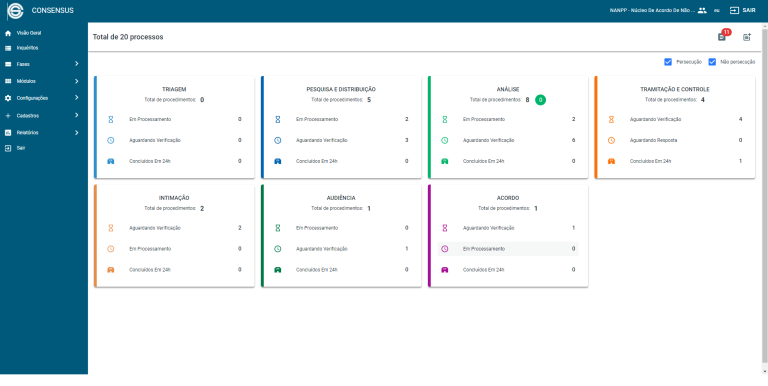 Agilidade na triagem dos procedimentos;

Facilidade nas buscas automatizadas dos antecedentes criminais;

Padronização das peças;

Automação das intimações;

Plataforma de realização de audiências integrada ao sistema.
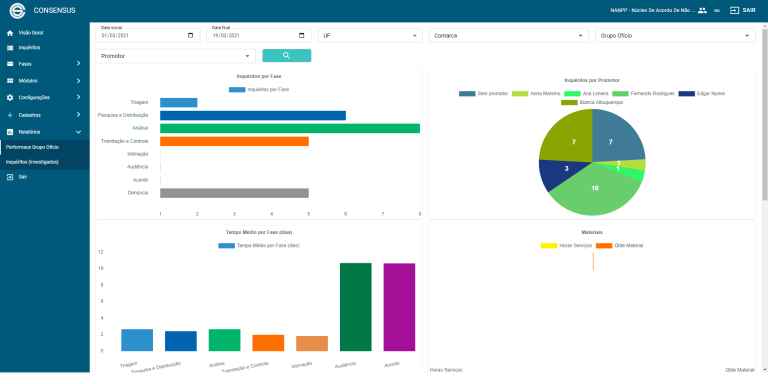 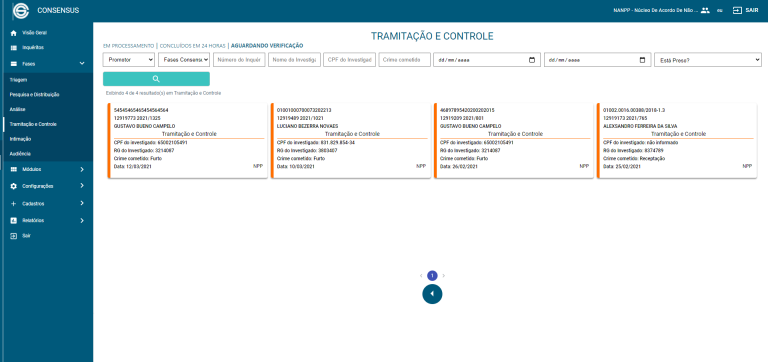 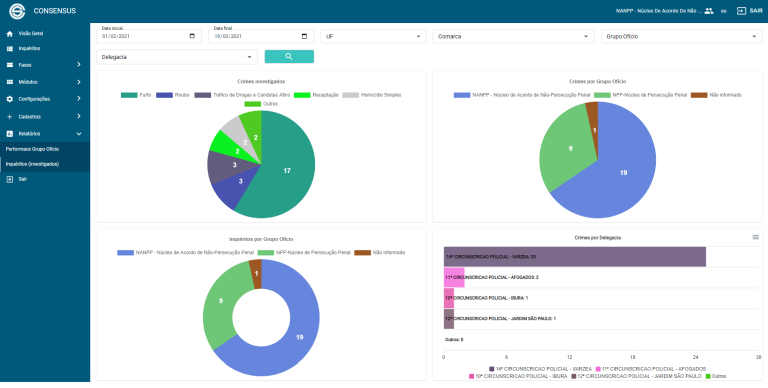 Contatos
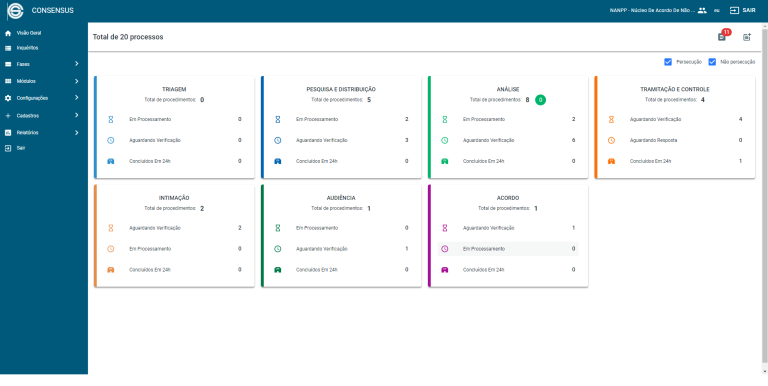 Institucional

Dr. Guilherme Lapenda – Assessor do Núcleo de Tecnologia da Informação – llapenda@mppe.mp.br

Técnico

Haglay Nunes – Gerente do Departamento de Soluções de TIC
haglay@mppe.mp.br
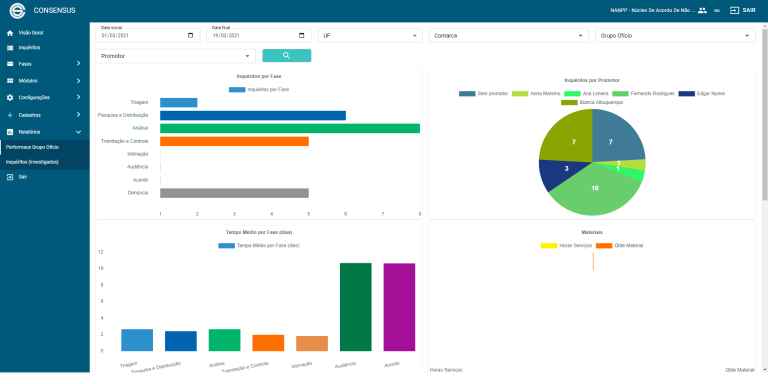 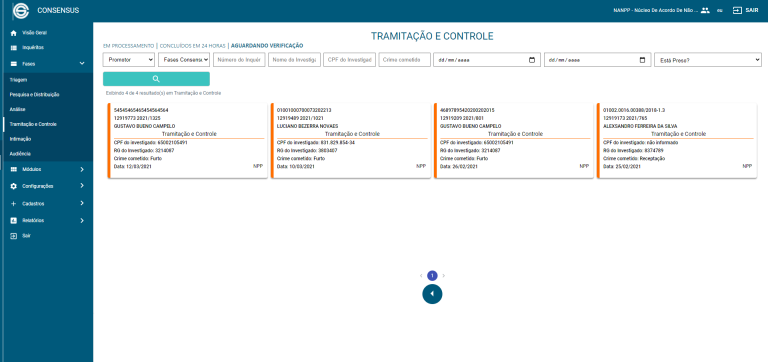 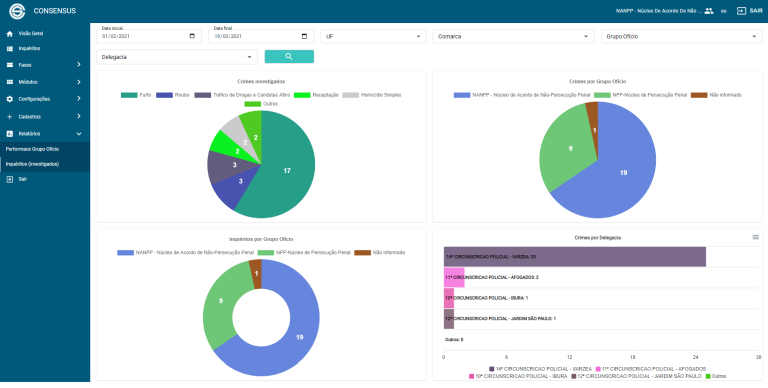 Obrigado!

Manoel Mendonça
manoelh@mppe.mp.br